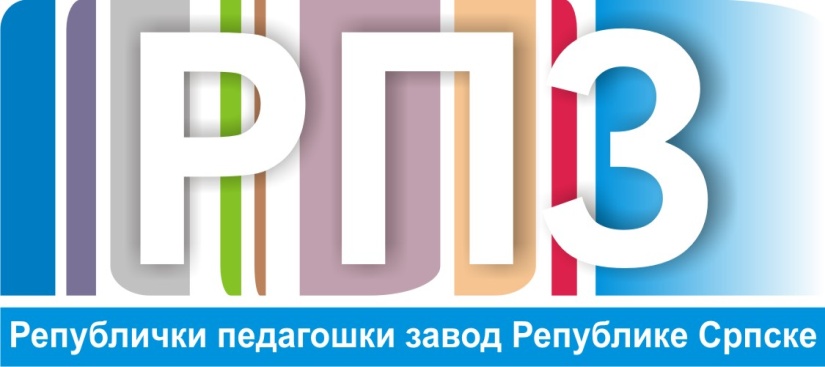 8. разред - Историја
БОСНА И ХЕРЦЕГОВИНА КРАЈЕМ 18. И ПОЧЕТКОМ 19. ВИЈЕКА
Уџбеник страна 164-167
  

  



                 Положај Босанског пашалука у Османском царству
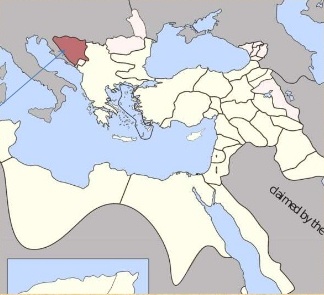 БОСНА И ХЕРЦЕГОВИНА КРАЈЕМ 18. И ПОЧЕТКОМ 19. ВИЈЕКА
Босански пашалук је био важна погранична област Османског царства.

   Беговат-босанско племство
 
  Раја-хришћанско становништво било је у тешком положају
          (ратови, порези и читлучење)
БОСНА И ХЕРЦЕГОВИНА КРАЈЕМ 18. И ПОЧЕТКОМ 19. ВИЈЕКА
Устанци и буне

Устанак у Херцеговини 1805. године

Јанчићева буна 1809. године

Поп Јовичина буна 1834. године
БОСНА И ХЕРЦЕГОВИНА КРАЈЕМ 18. И ПОЧЕТКОМ 19. ВИЈЕКА
Порта је након осамостаљења Грчке и аутономије Србије покушала спровести реформе.

Беговат је у реформама видео опасност за свој положај

Због тога је 1831. године избио устанак на челу са 
Хусеин капетаном Градашевићем (Змај од Босне)
БОСНА И ХЕРЦЕГОВИНА КРАЈЕМ 18. И ПОЧЕТКОМ 19. ВИЈЕКА
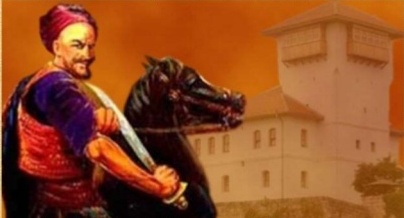 Хусеин Капетан Градашчевић поразио је султанову војску 
      на Косову
БОСНА И ХЕРЦЕГОВИНА КРАЈЕМ 18. И ПОЧЕТКОМ 19. ВИЈЕКА
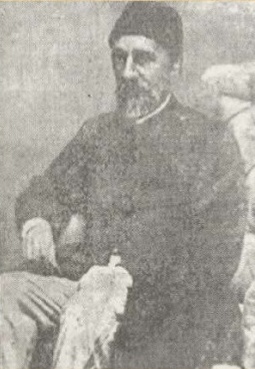 Али паша Ризванбеговић и Смаил
     ага Ченгић поразили су Хусеин 
    капетана Градашчевића 1832. године.

   Посљедице буне
   Сламањем буне отпор феудалаца
   није савладан.

                                                                 Али паша Ризванбеговић
БОСНА И ХЕРЦЕГОВИНА КРАЈЕМ 18. И ПОЧЕТКОМ 19. ВИЈЕКА
Задаци:
  1. Издвоји забиљешке у своју свеску уз помоћ
 уџбеника за сваки поднаслов ( стр.164-167 )
  2. Одговори на питања у уџбенику страна 167
  3. За оне који желе да знају више Прочитај еп Смрт Смаил аге ченгића Ивана Мажуранића